HARKÁNY ÉS A GYÓGYKÓRHÁZ FÜRDŐTÖRTÉNETE
Készítette: 
Nárainé Raffai Ágnes
Osztályvezető ápoló

Szakdolgozói Továbbképzés
2022. 09. 30.
A harkányi melegvizű gyógyforrás felfedezése
Harkány fürdő történetével foglalkozó munkák szerint már a török megszállás idején ismerték és használták a forrást.
„Büdösrét”
„Büdöstó”
„Büdöski Fürdő”
„Büdöskő Forrás” elnevezés a kénes vizű forrásra utal.
19.szd. első felében a Batthyány uradalom siklósi gazdaságához tartozott Harkány község.
1823: Pogány János gyűdi jobbágy felismeri a víz gyógyító hatását (Török József irodalmi munkájában számol be erről).
Strázsay János: az „árokmetsző” gyűdi jobbágyoknak ítéli a felfedezés dicsőségét.
1824 nyara: az első fürdőévadnak tekinthető.
1828: egyemeletes fürdő szálló, ez a mai gyógykórház „A” épülete.
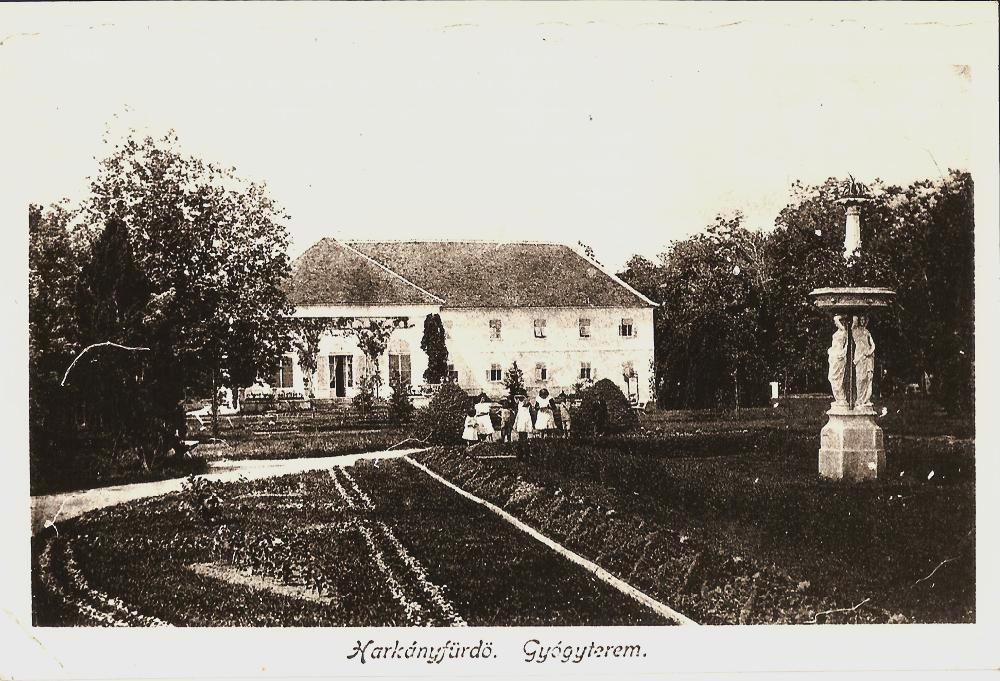 1866: Than Károly elvégezte a forrásvíz tudományos elemzését, aki az MTA ülésén a Harkányi kénes hévíz vegyi elemzése címen olvasta fel munkáját.
1927: Antal Jenő elvégezteti a víz vegyelemzését.
A Than- féle elemzési eredményt összehasonlítva az új eredménnyel: 
az összetétel teljesen állandó,
az alkotórészek viszonya ugyanaz
a víz a kénes vizek legkiválóbbjai közé tartozik.
1961: OKI vizsgálata: a gyógyvíz összetétele állandó.
A kórház létét és jellegét alapvetően a harkányi gyógyvíznek és fürdőnek köszönheti.
1955: BM Tanács megalapította a Baranya Megyei Gyógyfürdőkórházat
Fő feladata:
gyógyítás
rehabilitáció
utókezelés
utógondozást nyújtó
fekvőbeteg 
ellátás
járóbetegek szakorvosi ellátása és gondozása.
A nőgyógyászat kialakulása a harkányi gyógykórházban
1957.: Nőgyógyászati részleg indul 20 ággyal.
1971 március 1-től: a nőgyógyászat önálló osztállyá alakult, Dr. Tóth Emil főorvos vezetésével.
A szakmai fejlesztésekkel párhuzamosan bontakozott ki a tudományos tevékenység is.
1995: Dr. Tóth Emil nyugdíjazását követően megszűnt a nőgyógyászati osztály.
2007. május 1-től a nőgyógyászati fekvőbeteg ellátás újra indult a kórházban Dr. Varga Péter főorvos irányításával.
10 ágyas fekvőbeteg ellátó részleg, szakrendelés megszervezése, kialakítása, felszerelése
az új szakmai területek meghatározása és az ellátási protokollok kidolgozása
2010 július 1-től: 15 ágyas önálló osztályként, a PTE-vel együttműködve. 
2012. július 1-től mozgásszervi rehabilitációs osztály 15 ágyas nőgyógyászati részlegeként a Pécsi Tudományi Egyetemmel közösen.
2016 áprilistól a PTE-vel közreműködői szerződés megszűnt, Krónikus Belgyógyászati rehab. osztály keretén belül működik jelenleg.
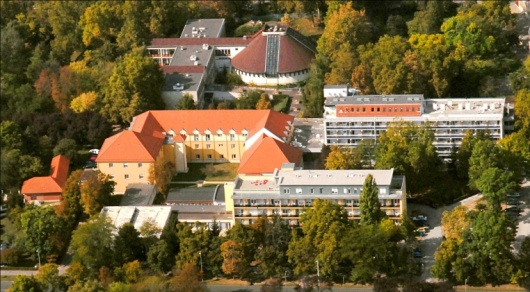 Szakmai protokoll alapján az alábbi kezeléseket végezzük:
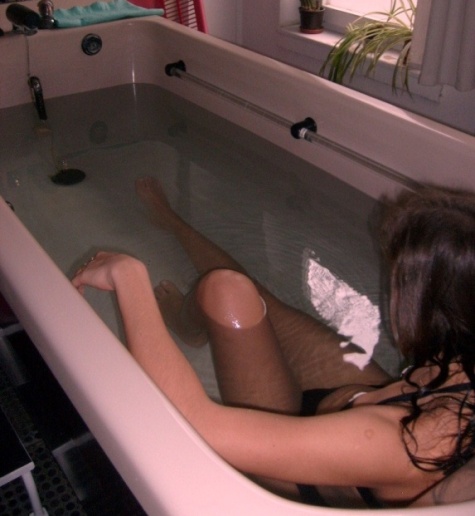 másnaponta gyógyvizes kádfürdő	
másnaponta iszapnadrág
heti háromszor gyógymasszázs- hasmasszázs
naponta BEMER mágnesterápia
női intimtorna
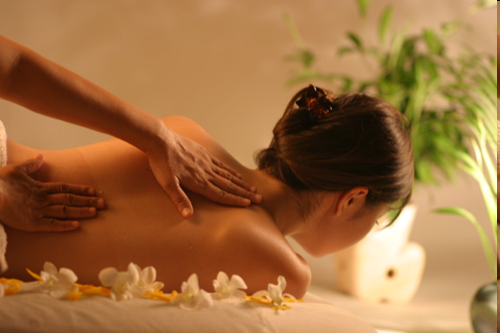 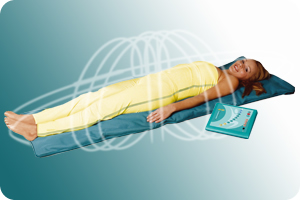 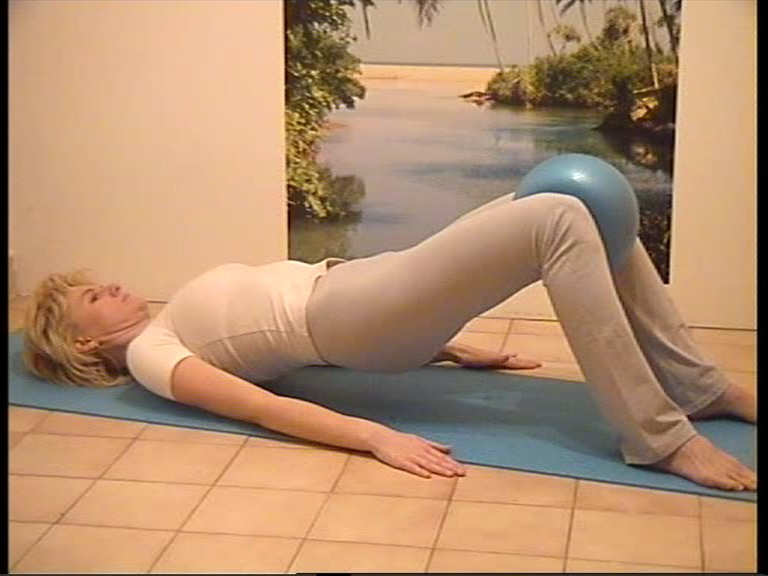 Kiegészítő kezelések:
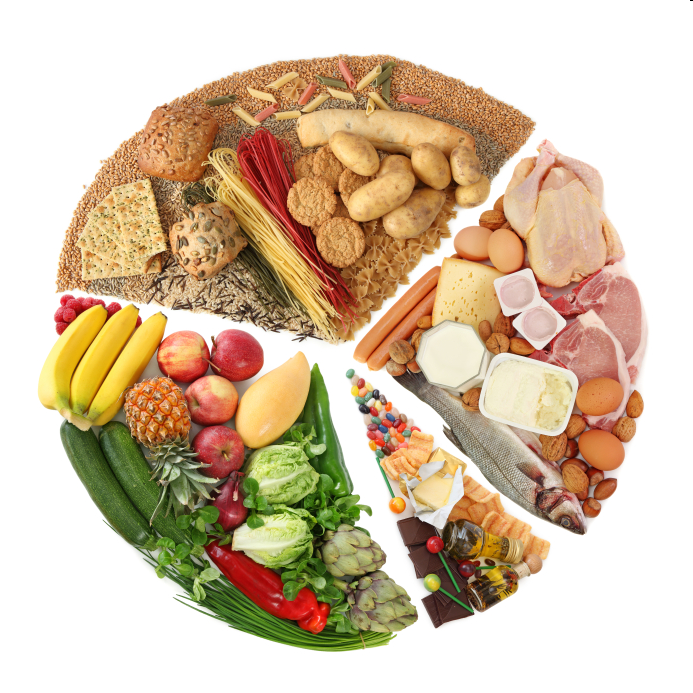 pszichológiai tanácsadás
diétás tanácsadás
mozgásszervi betegség esetén szakorvos által elrendelt kezelés
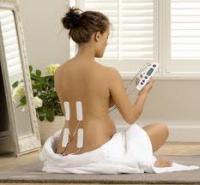 Meddőség (sterilitás)
1 évi rendszeres, védekezés nélküli házasélet után sem következik be a terhesség

Nem betegség! Valamilyen eltérésnek a tünete.
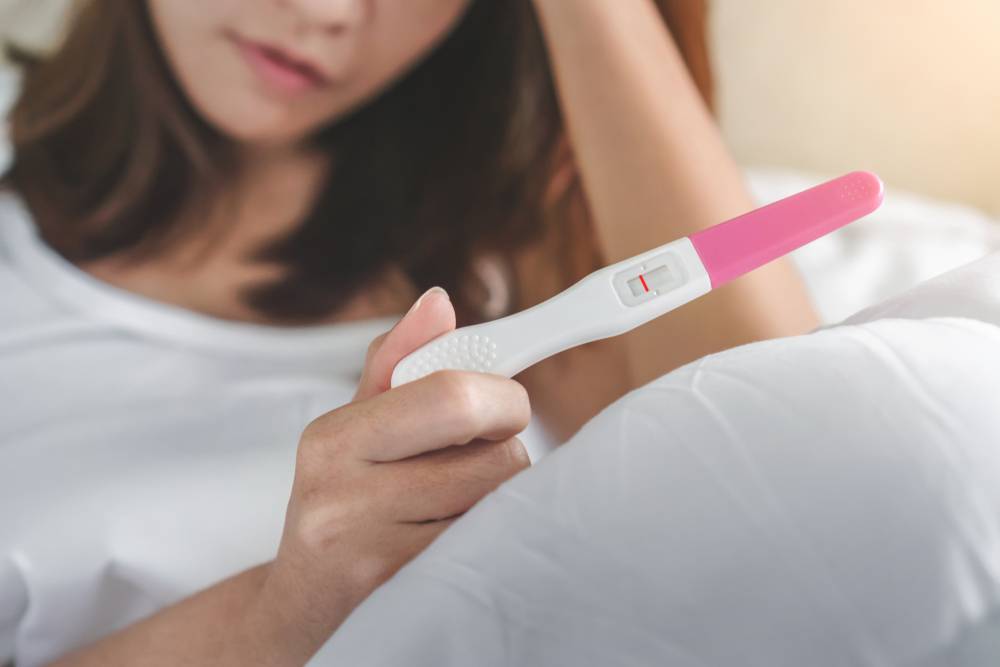 Elsődleges sterilitás:
	Terhesség nem jött létre soha sem.

Másodlagos sterilitás:
	Megelőzően már sikerült a teherbeesés, de a korábbi 	terhességeket nem követi újabb, annak ellenére, hogy 	rendszeres 	házasélet történik védekezés nélkül.
Infertilitás (terméketlenség, gyermektelenség)
Megtermékenyülés legalább kétszer bekövetkezett, azonban a terhességek kiviselése sikertelen volt, abból életképes, élő utódok nem születtek.
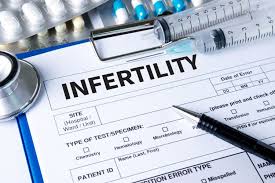 Kit érint a meddőség?
A párok 15-20%-a küzd a meddőséggel, amely több, mint 100ezer párt jelent
Bárkit érinthet, előfordulhat, hogy olyan oka van, ami semmilyen egyéb tünettel nem társul.
Meddőségért felelős okok megoszlása:
40% női ok
40% férfi ok
15-20% mindkét tagjának van olyan eltérés, amely okként szerepel
10% ismeretlen
Mikor javasolt megkezdeni a kivizsgálást?
A nők a korral egyre kevésbé termékenyek
          Teherbeesés esélye:
35 éves nőnek: 94%
38 éves nőnek: 77%
Időben kell kezdeni a kivizsgálást, 35 éves kor felett fél év után már célszerű
Sokan évekig próbálkoznak, majd évekig tartó kivizsgálások következnek, mire kiderül az ok.
Késői gyermekvállalás esetén túl későn 35-40 évesen szembesül a gyermekre vágyó nő egy esetleges meddőséget okozó problémával, ami már a családtervezési álmokat is keresztül húzhatja.
Milyen okai lehetnek a meddőségnek?
Férfiaknál:
Spermiumok számának, minőségének az eltérései
Nőknél:
Anatómiai problémák
Veleszületett fejlődésirendellenességek: 	méhüregi elváltozások, 								méh üregénekösszetapadása
Szerzett: 					polypok, myomák
Petevezeték elzáródás
Peteérés rendellenességei:
	Hormonális rendszer nagyon kisfokú megbetegedése is befolyásolja az ovulációt
Genetikai, immunológiai problémák
Krónikus gyulladásos betegségek:
Hüvely 		(gombás vagy bakteriális eredetű fertőzés)
Méhnyak		(spermium továbbjutását akadályozza a méhbe)
Petefészek		(zavart okoz a peteérésben: rendszertelen, elmarad)
Petevezeték		(átjárhatatlanná válik)
Méh nyálkahártya	(petesejt beágyazódását nehezíti vagy akadályozza meg)
Kismedencei összenövések:
	Valamilyen kismedencei gyulladés, műtét után a kismedencei szervek körül 	kialakuló nagy mennyiségű hegszövet összenövéseket okoz a szervek falai 	között.
Polycystas ovarium szindróma PCOS:
Leggyakoribb endokrinológiai rendellenesség, tünetei sokszínűek, van akinél csak egy-egy tünet, van akinél a teljes tünetegyüttes megtalálható.
Petefészkek megnagyobbodnak vagy normálistól eltérő alakúak a sok apró cystaszerű képződmény miatt
Valódi peteérés nem történik
Sok esetben inzulinrezisztencia állapítható meg
Elhízás, fokozott szörnövekedés, pattanásos bőr esetén gondolni kell rá
Endometriozis:
Önálló kórképként is oka lehet a meddőségnek
A méhnyálkahártya szövete túlburjánzik, az endometriumszigetek a méhizomzat falában (adenomyosis), vagy a kismedencében (hüvelyben, petefészek környékén), vagy attól távolabbi területeken is található (belekben, végbélben, húgyhólyagban, tüdőben)
A női hormonális ciklusokra reagálva endometriotikus felrakódások következtében anatómiai elváltozások, összenövések felelősek a meddőségért
Pajzsmirigy rendellenesség:
Alulműködés: Alacsony progeszteronszint, ami miatt nem tud megvastagodni a méhnyálkahártya
Túlműködés
Korai menopauza: elmarad a menstruáció és megszűnik a peteérés
Környezeti tényezők (mérgek: ragasztó, rovarírtó, szerves oldószerek…)
Stressz:
Fogamzáshoz elengedettségre van szükség, gyermeket tervezők elégedettek legyenek az életükkel, partnerükkel egyetértésben hozzanak döntést, akarnak-e meddőségi kezelést, vagy sem.
Dohányzás, túlzott koffein fogyasztás
Túlsúly, kórós soványság, éhezés: 	hormonális egyensúly megbomlik
Túlzott testedzés:			peteérés rendellenességet válthat ki
Rejtett allergiák, lisztérzékenység
Egészséges életmód segít megelőzni a meddőséget.


Fontos, hogy a már ismert betegségek kezelve legyenek!



Biztonságos szexuális magatartás követendő.
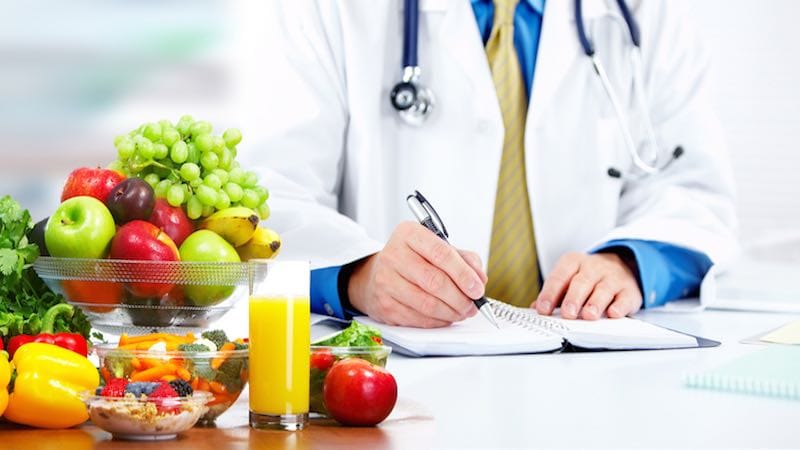 Meddőség lehetséges kezelési eljárása
Meddőségi központok feladatai
Kivizsgálás
Inszemináció (IUI)
IVF (in vitro fertilizáció) méhen kívüli megtermékenyítés
ICSI (spermium injekció a petesejtekbe)
Embriók mélyhűtése
Petesejtek, spermiumok mélyhűtése
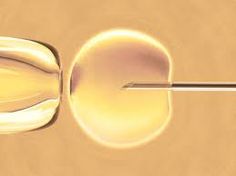 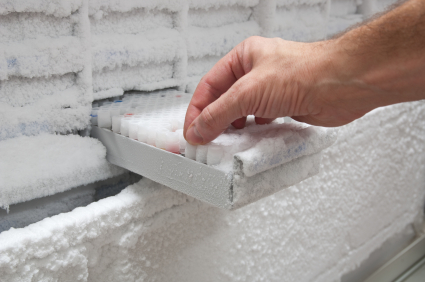 Mit remélhetünk a meddőség kezelésében a Harkányi rehabilitációs kúrától?
A harkányi kénes gyógyvíz a jelentős oldott ásványianyag tartalmú gyógyvizek közé tartozik.
Felszívódása:
Bőr
Légútak
Hüvelyhám
A vízben lévő karbonil szulfid (vízben oldott gáz forma) és hidrogén szulfid (kipárolgott gáz forma) vegyületek aktív kémiai- biológiai hatást fejtenek ki a szervezetben. Gyógyító hatású, javítja a szervezet kénháztartását.
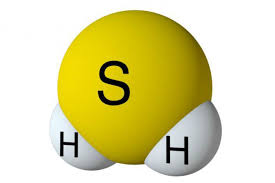 Hidrogén szulfid akkor szabadul fel, amikor beleengedik a kádba a gyógyvizet, ez adja a víz jellegzetes illatát is. 
Kádfürdő közben optimális mennyiségben jut a szervezetbe, onnan a sejtekbe, így eljutva a szervezetbe mindenhova fejti ki a hatását.
A szervezetben lévő gyulladások eltűnnek:
Gyulladt területen javítja a vérkeringést
Szöveti vérátáramlás jó lesz
Több immunsejt érkezik
Javítja és helyreállítja a szervek normális működését
Hormontermelés fokozódik:
Jobban dolgoznak a petefészkek				Méhnyálkahártya vastagodik
Terhességet akadályozó gyulladások eltűnnek		Létrejöhet a terhesség
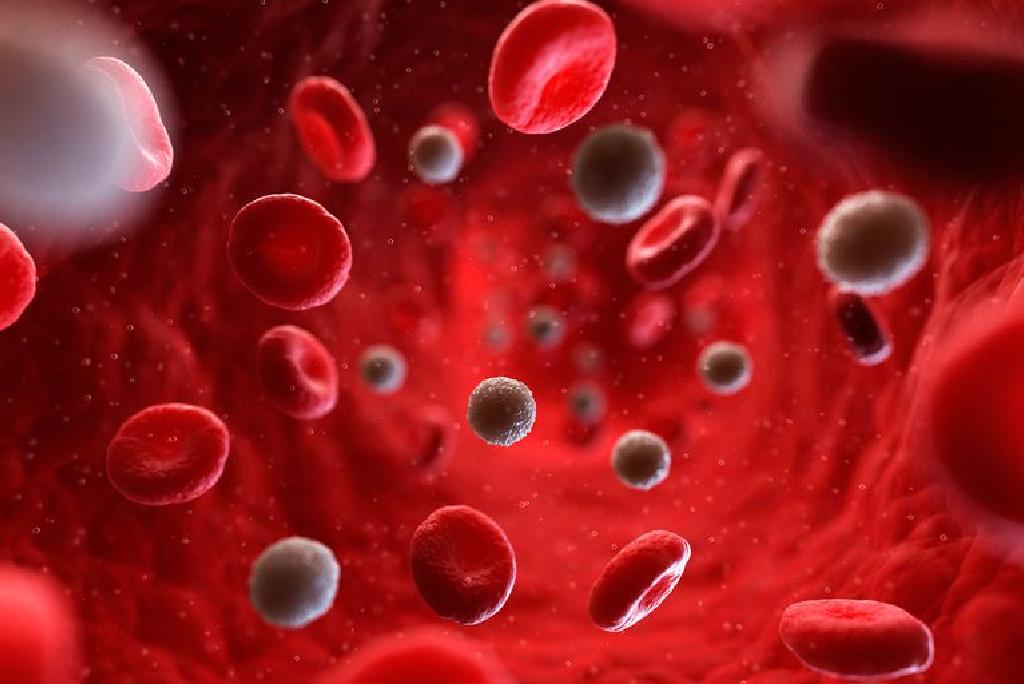 Az előadás befejezésekén kérem üzenetként vigyék magukkal, hogy az alternatív gyógymódokban érdemes bízni, hogy itt Harkányban adva van a természet csodálatos kincse a kiváló kénes gyógyvíz, melyet kiegészítve más fizioterápiás eljárásokkal valóban képes hozzásegíteni a teherbeeséshez.

Az alkalmazott természetes gyógymóddal növeljük mind a természetes úton, mind az IVF-el támogatott teherbeesés sikerességi arányát, a gyermekáldás sikerét.
Köszönöm a figyelmet!
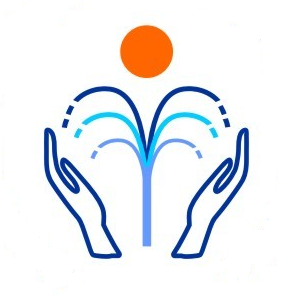 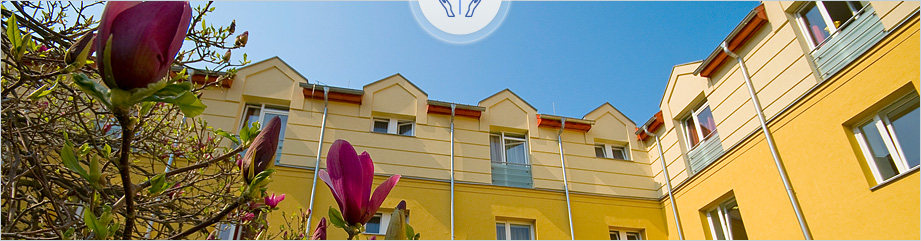